Муниципальное казенное общеобразовательное учреждение «Тисси-Ахитлинская средняя общеобразовательная школа» Муниципальный район «Цумадинский район»  Республика Дагестан
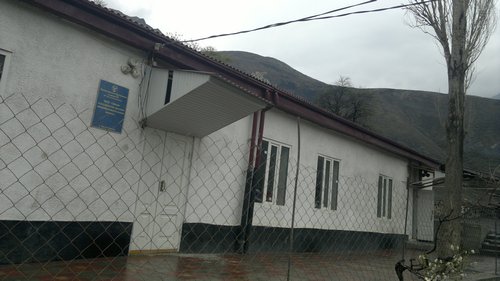 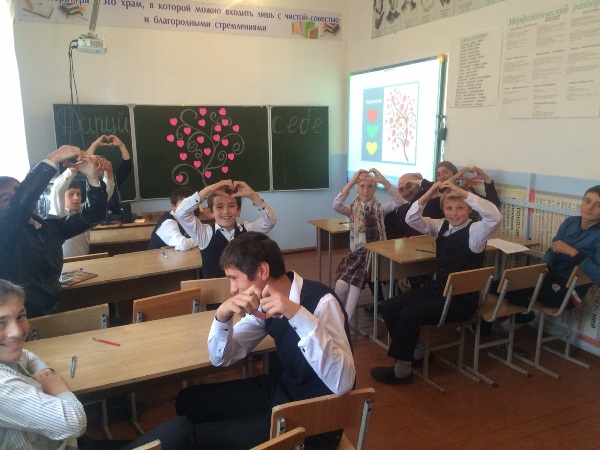 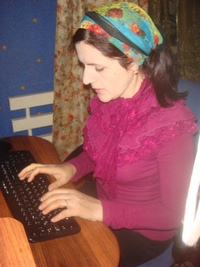 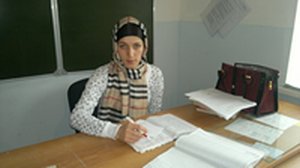 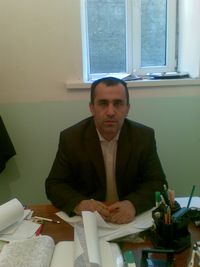 Мукумагомед
Магомедов Мухтар Алигаджиевич – директор МКОУ «Тисси-Ахитлинская СОШ»
Дата рождения: 12.06.1969г.
Образование: высшее, ДГУ, математический факультет, 1993 г.
Педагогический стаж: 24 года
Стаж работы директором: 16  лет
Звание: Заслуженный учитель РД
Абдулаева Завжанат Саламулаевна –педагог-организатор МКОУ « Тисси-Ахитлинская СОШ» 
Образование: высшее, ДГПИ, начальные классы, 1991г.
Педагогический стаж: 26 лет
Стаж работы педагогом-организатором: 2 года
Звание: Отличник образования РД
Мукумагомедова Зайнаб Магомедзакировна – заместитель директора по учебно-воспитательной работе
МКОУ «Тисси-Ахитлинская СОШ»
Образование: высшее, ДГУ, филологический факультет, 2007г.
Педагогический стаж: 12 лет
Стаж работы заместителем директора по УВР: 1 год
Визитная карточка
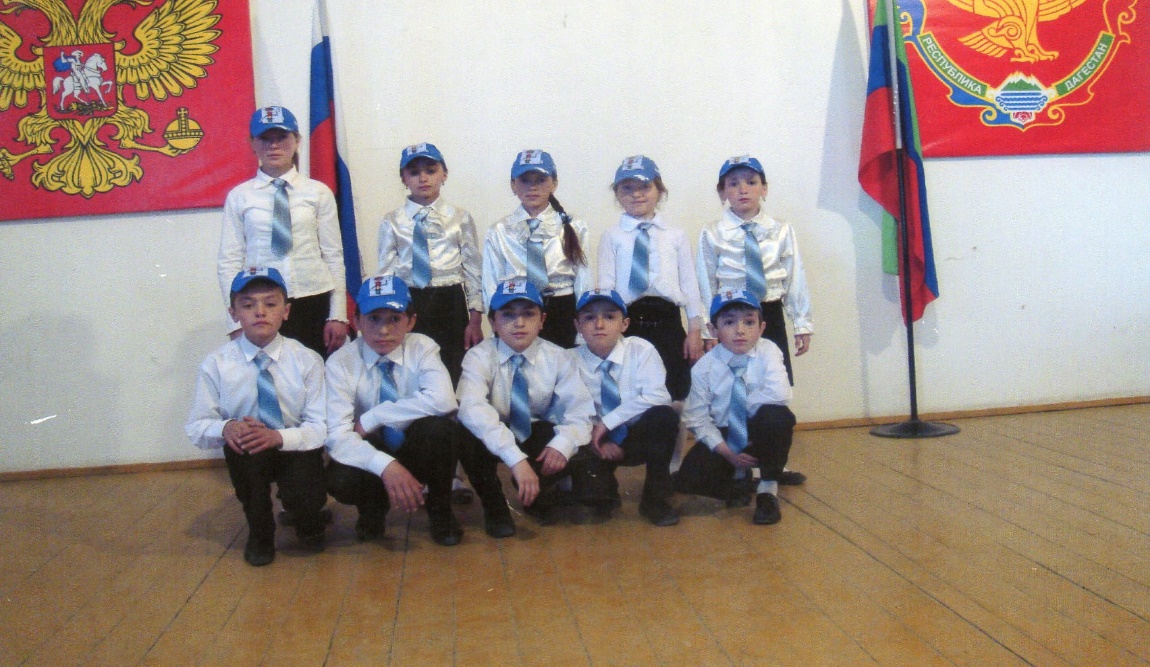 Цель работы по профилактике ДДТТ:
 -снижение уровня детского дорожно-транспортного травматизма среди учащихся школы
      Задачи:
-создание оптимальных условий для формирования у учащихся устойчивых навыков безопасного поведения на улицах и дорогах.
-создание информационного, кадрового, организационного и методического обеспечения
     Направления работы по профилактике ДДТТ:
-Работа с педагогическим коллективом
-Работа с учащимися
-Работа с родителями учащихся
Отряд «ЮИД» МКОУ « Тисси-Ахитлинская СОШ» в 2016/2017 учебном году
Самые яркие события, традиции, мероприятия
Работа в школе
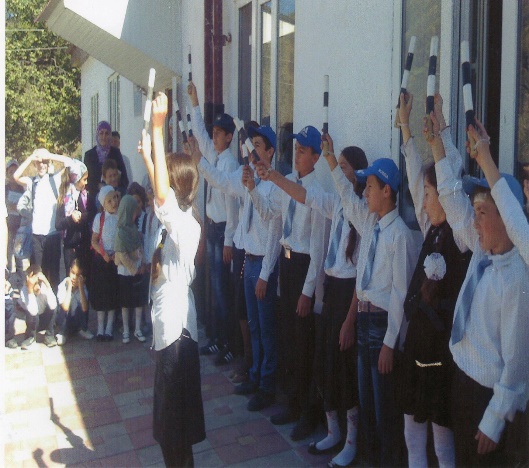 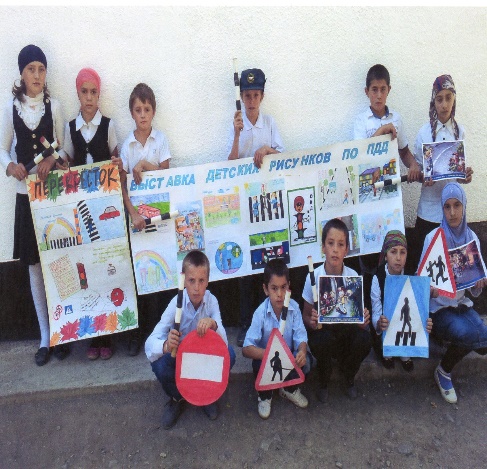 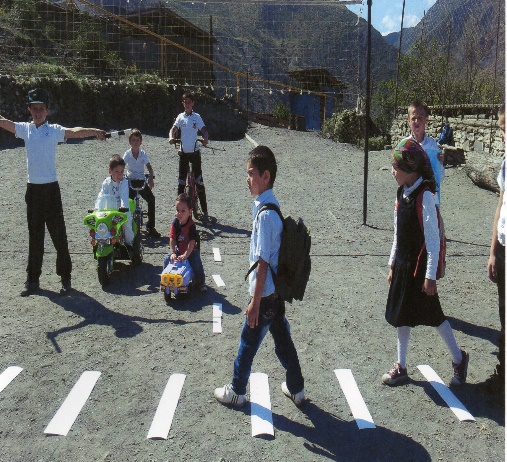 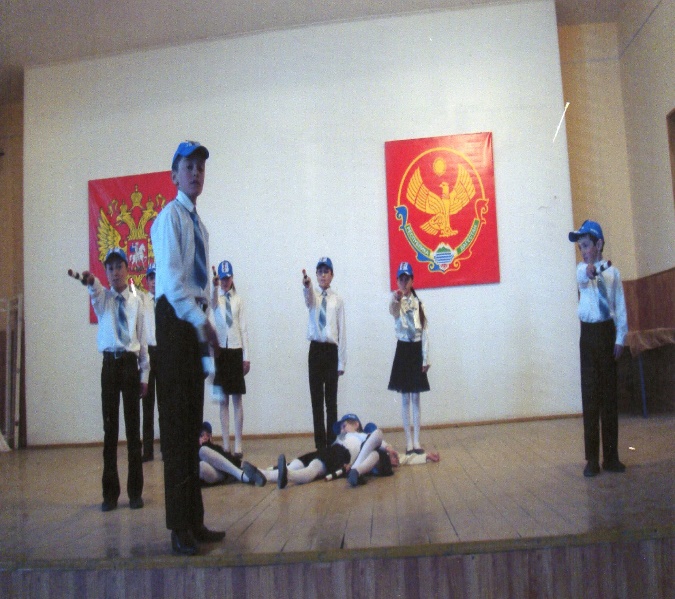 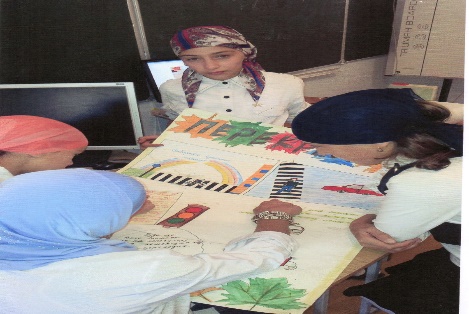 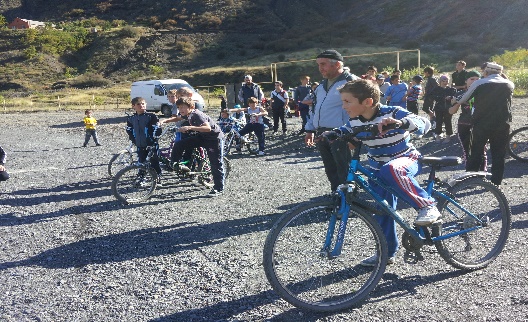 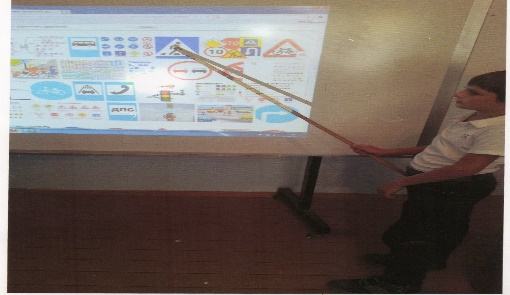 Участие в зональном конкурсе «ЮИД»
В школе за 2016/2017 учебный год проведены следующие мероприятия:Акции: 1. «Я, ты,он,она- вместе целая страна»2. «Спешите делать добро»3. «Пятёрка  за световозвращатель»4.«Стоп Вич/Спид»5. «Засветись будь заметен на дорогах»6.А«Месяц безопасного интернета»7. «На работу на велосипеде»Мероприятия: 1. « День единства народов Дагестана»2.Месячник «Дагестанцы против терроризма –Родина дороже»3. «Работайте братья»4.Неделя антикоррупционных мероприятий5.Мероприятие посвященная ко Дню Конституции РФ6. Школьный этап Всероссийских президентских состязаний»7. Месячник «Цумадинцы против терроризма»8. Поздравительный десант ветеранов военных лет9.Урок-тренинг «скажи телефону доверия –ДА»10. Праздник «День Птиц»11. Праздник посвященный ДНЮ букварю
Участие в конкурсах и мероприятиях
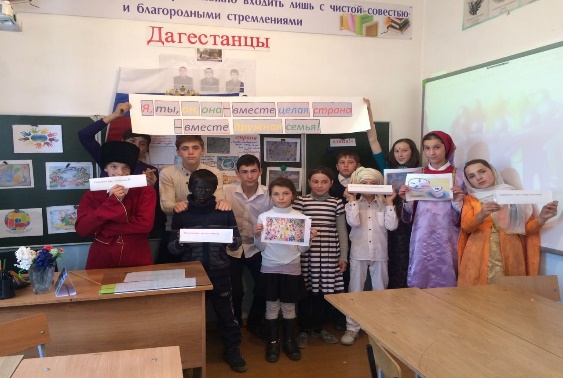 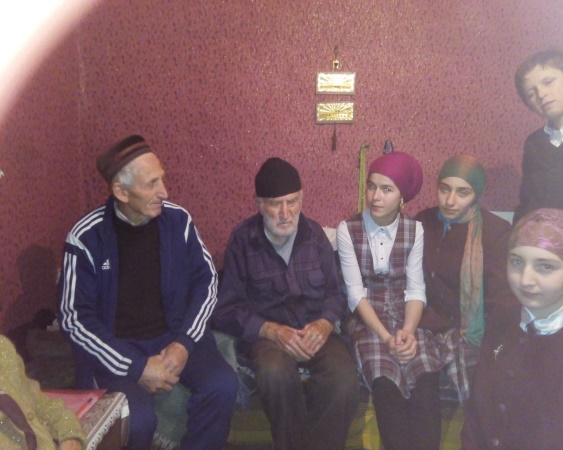 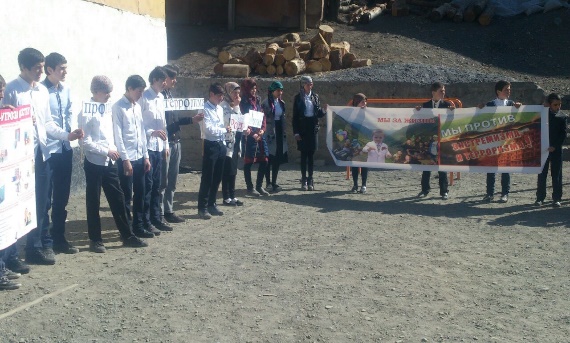 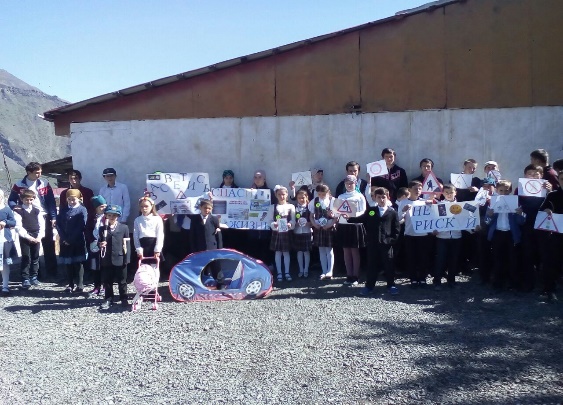 Кабинет для работы РДШ:Кабинет родного языка
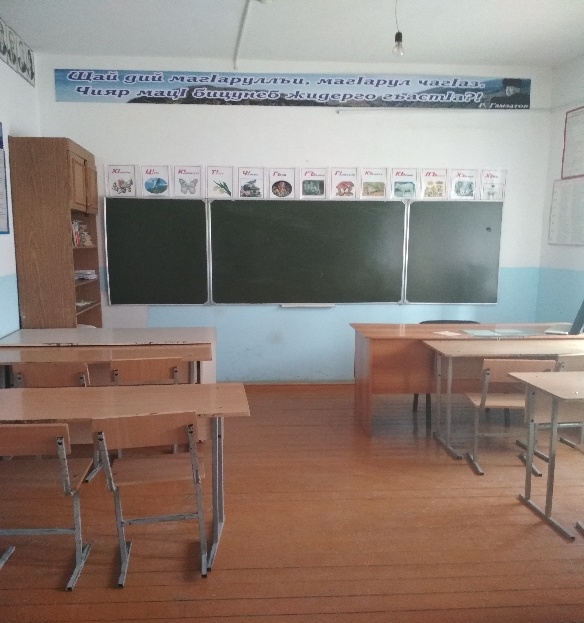 Музейный уголок
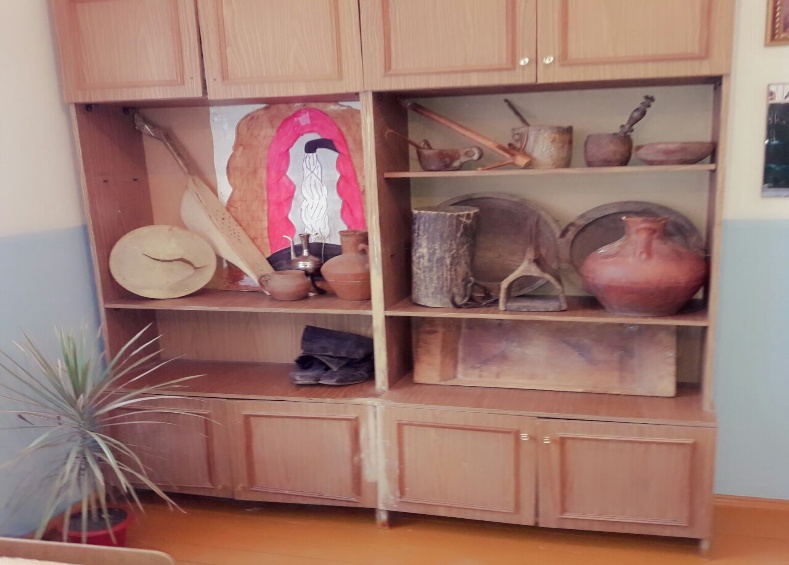 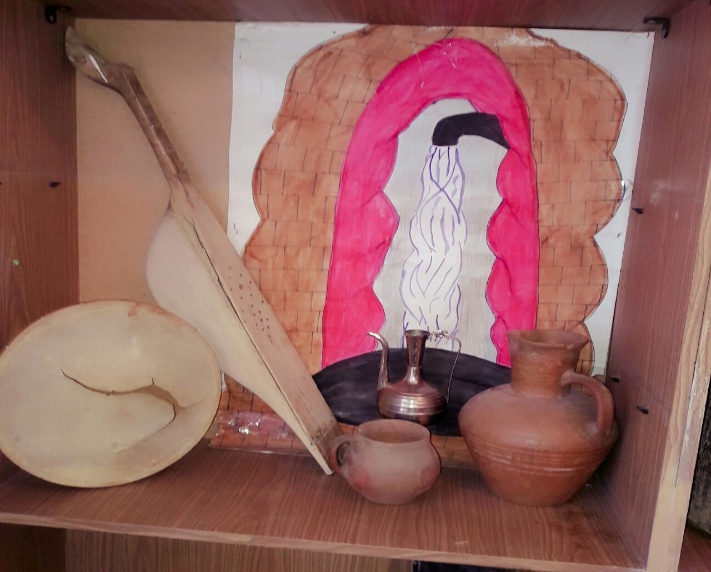 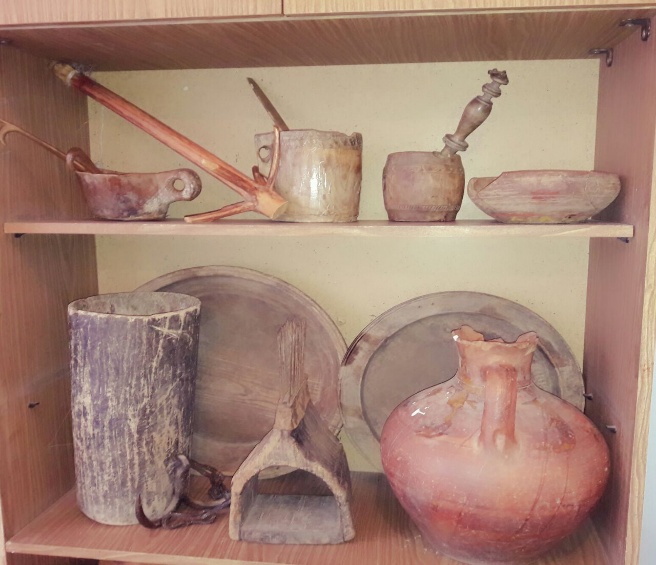 Социальные сети школы:Адрес школьного сайта:http://tisahitli.dagschool.comФото главной страницы сайта:
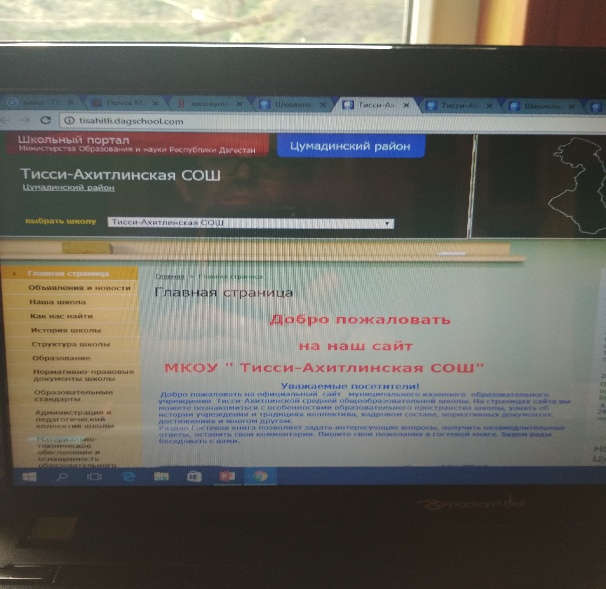 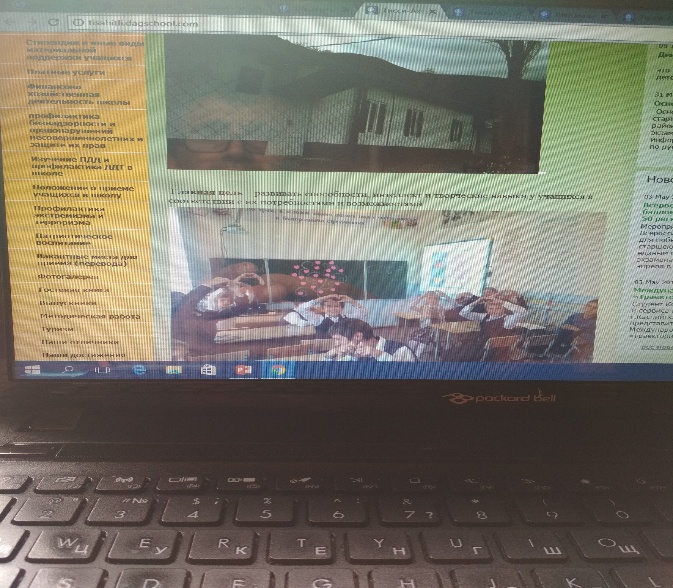 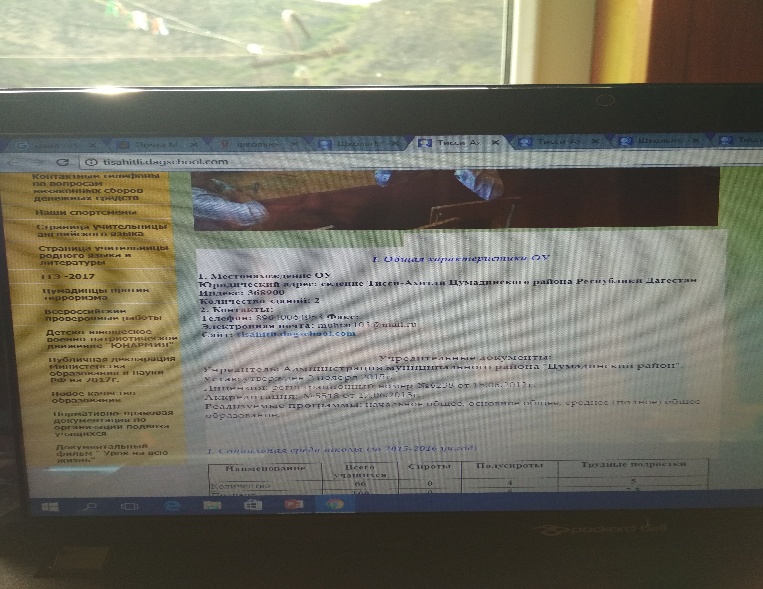 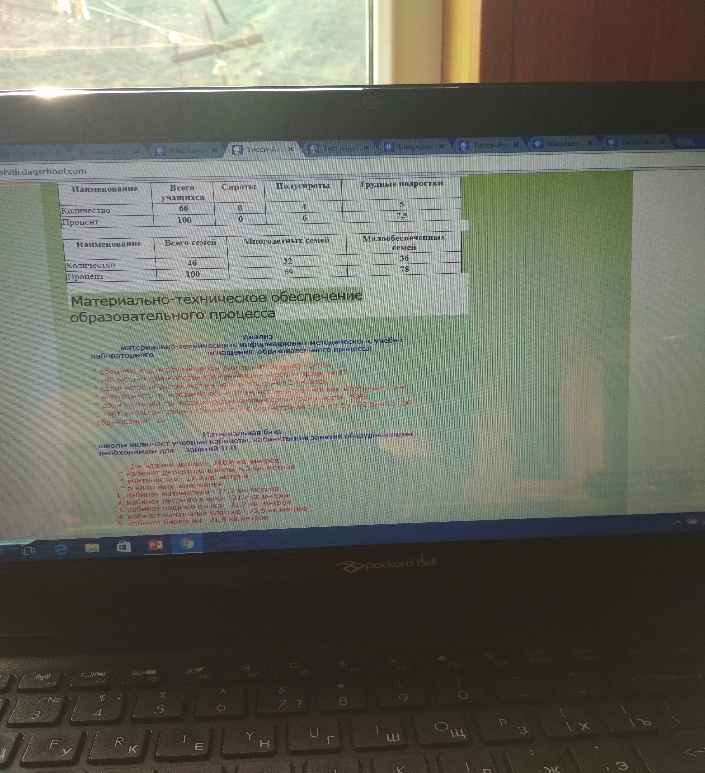 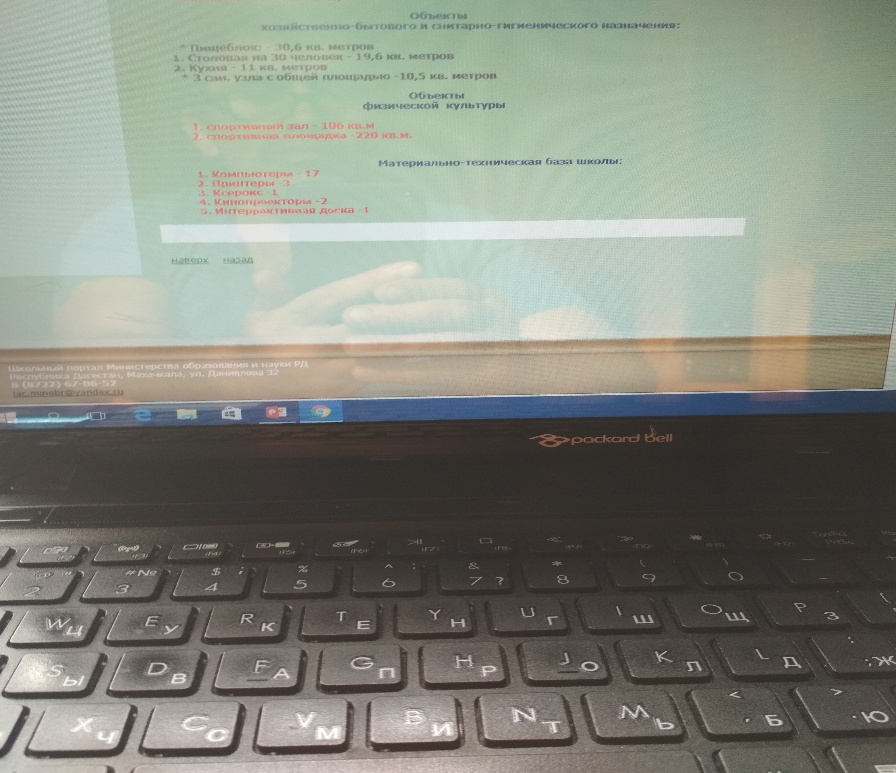